Customer Service
The guide to be Buzzworthy!
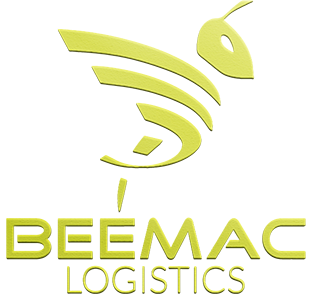 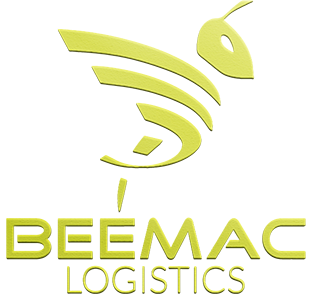 Customer
CONTACT-Daily contact is a requirement of good customer service. Phone calls are best, but emails and/or texts can work as well. Often, we only think of contact when we are doing or need something. The reality is that the best contact is sometimes just to say hi! This will go a long way in building relationships. Learn a bit about them as people but be sure to keep it professional. 
Quotes- Be prompt and thorough. Requests should be addressed within 15 minutes of receipt 
Shipments- Read and Understand all releases. Ask questions about the expectations and provide feedback. BEE the expert. Understand what you are being hired to do
Releases- contact shippers to confirm relevant information: 
Pick up number
Commodity 
Piece count and weight
How they load
Hours and appointment requirements
Accesorrials (tarping, PPE, lumper, etc and expectations) 
Picks and Deliveries – updates should be given when the loads are confirmed shipped and delivered. The customer should never have to ask. 
POD’s – supply your customer with the documents as soon as you can. This will make their job easier, and get billing done quicker.
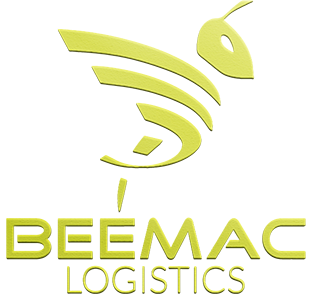 Carrier
Carriers are often no thought o fin the same light as our customers. Our carriers are the life blood of our business and without them we cannot do what we do. Treat them with respect and help them to do their job as well as you want to do yours
Provide all details about the shipment
Commodity 
Hours/Appointments 
Requirements 
Expectations
Rate 
Provide all your contact information – they should not have to guess about who they are dealing with, and there are more than one person with the same name. Identify yourself! 
Confirm all of their contact information (driver name and phone as well- this is imperative for tracking and knowing how to update your customers) 
Schedule all appointments
Enter all of th eabove on the rate confirmation. Be sure to include phone numbers as well. Doing all of the above and not adding it to the rate confirmation does not do anyone any good!
Provide all documents needed to load or unload (BOL, customs docs, delivery orders, packing slips, etc)
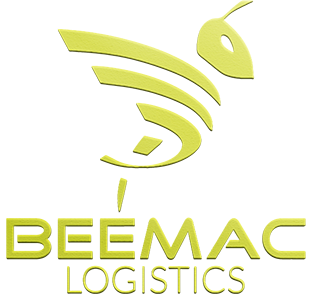 Coworker
Our coworkers are an extension of us when it comes to providing service to customers and barriers. In order to provide the best service possible, we must rely on each other and treat each other with respect. We cover freight for each other. We tap into each others experiences to help with our own.
Answer all calls – TWO RING MAX
Sell each load as if its your own 
Take detailed messages
Share ideas, rates, knowledge